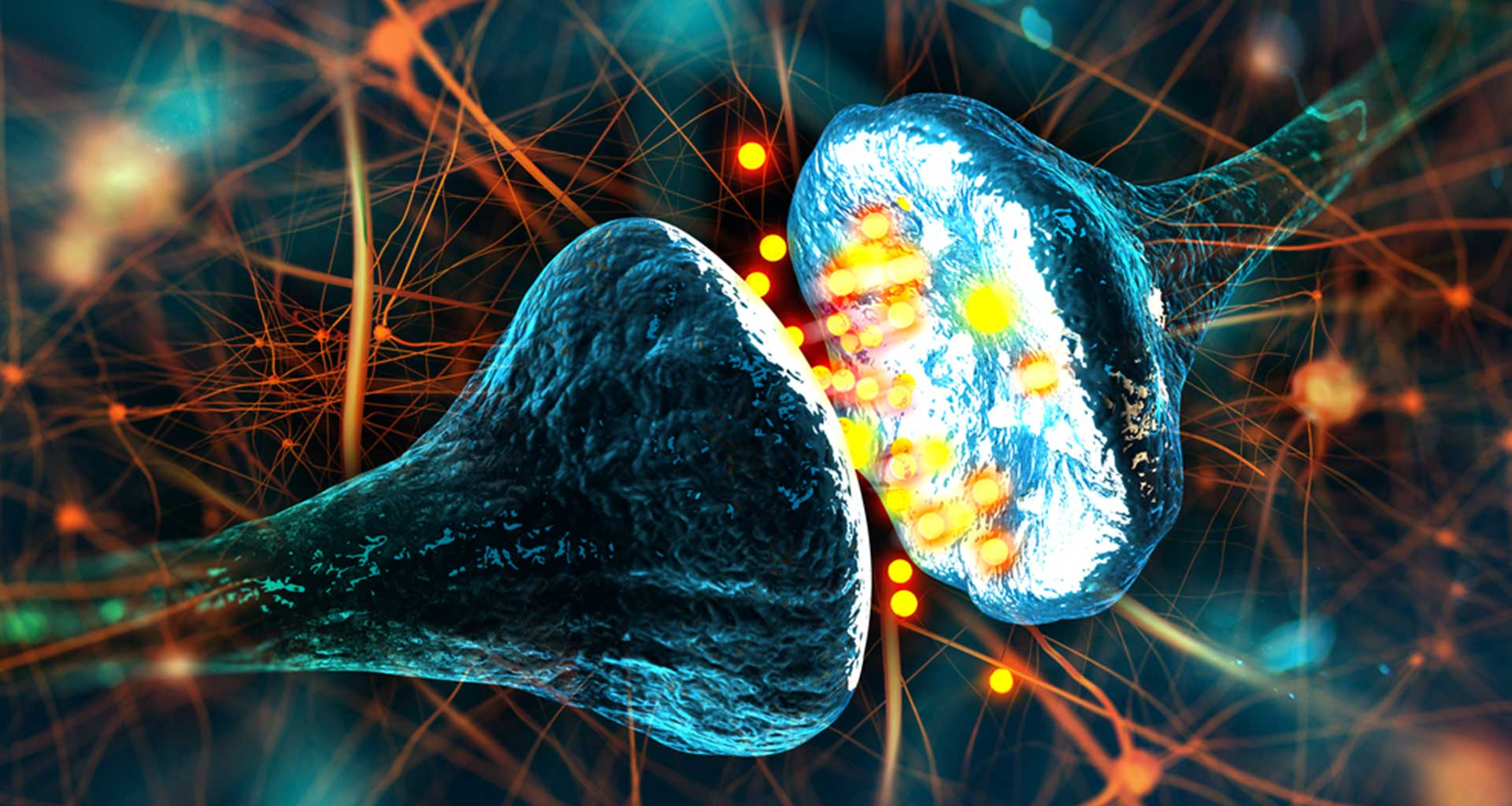 Optogenetics and Embryonic Stem Cell-Derived Grafts in a Parkinson’s Disease Model
Alexandra Dolezal
Optogenetics
Embryonic stem-cells
Parkinson’s disease
In vitro
Grafts
keywords
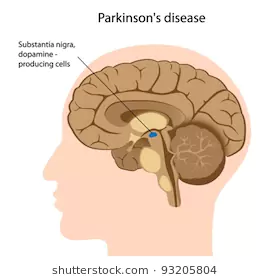 Parkinson’s Disease (PD)
A neurodegenerative disorder 
Loss of dopaminergic neurons in the substantia nigra 
Affects about 1 million in the United States and 10 million worldwide
Symptoms develop slowly over years
[Speaker Notes: Dopaminergic = dopamine-producing]
Tremors 
Bradykinesia
Limb rigidity 
Gait and balance problems
Symptoms
[Speaker Notes: Bradykinesia = slowness of movement]
Lewy bodies found in substantia nigra neurons 
Accumulation of alpha-synuclein
All current therapies: improve symptoms without slowing/stopping disease progression
Neurophysiology
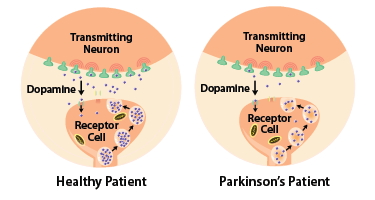 [Speaker Notes: Treatment- no cure but rather manage symptoms]
Papers we will discuss:1. Brederlau2. Steinbeck3. Tonnesen
Intro. Video
https://www.medgadget.com/2014/11/researchers-transplant-functional-dopaminergic-neurons-derived-from-human-embryonic-stem-cells-video.html
1. Brederlau, A. et al.
Transplantation of Human Embryonic Stem Cell-Derived Cells to a Rat Model of Parkinson’s Disease: Effect of In Vitro Differentiation on Graft Survival and Teratoma Formation
Terminology
Stem cells: an undifferentiated cell of a multicellular organism that is capable of giving rise to indefinitely more cells of the same type
In vitro: performed or taking place in a test tube, culture dish, or elsewhere outside a living organism 
Teratoma: a type of germ cell tumor that may contain several different types of tissue and sometimes mature elements such as hair, muscle, and bone
Occur most often in the ovary, testis, and in the sacrococcygeal region 
May be benign or malignant
[Speaker Notes: Embryonic stem cells: derived from embryos]
Introduction
Human embryonic stem cells (hESCs) are a potential use for cell replacement therapy in Parkinson’s disease
Coculturing with the PA6 stromal cell line generates DA neurons (stromal-derived inducing activity)
Differentiation into dopamine (DA) 
Survive transplantation
Integrate into host striatum 
Reduce functional deficits in PD animal models
In vitro
Characterizing the differentiation of hESCs into DA neurons when cocultured with PA6 cells
In vitro
Examined their survival after grafting into the striatum of a rat model PD
16, 20, or 23 days 
Changes in lesion-induced behavioral deficits 
Survival, neuronal differentiation, and teratoma formation assessed 2 and 13 weeks following transplant
So what?
Undifferentiated hESCs
PA6 cells
Plated on petri dishes 1 day prior to coculture
hESCs added
2 weeks later, separated colonies
Materials and Methods
6-Hydroxydopamine Lesions and Transplantation of hESC-Derived DA Neurons
Female Sprague-Dawley rats
Received two stereotaxic injections of 6-hydroxydopamine (6-OHDA) into right nigra-striatal pathway 
Differentiated hESCs (@ day 16, 20, 23) separated from PA6
Right striatum was stereotactically  implanted with 100,000 viable hESC-derived cells
3-4 weeks after the 6-OHDA lesion, rats received an injection of D-amphetamine 
Motor asymmetry was monitored for 90 minutes
Rats displaying a complete >98% reduction of striatal DA were selected for transplantation
Test was repeated at 2, 4, 8, and 13 weeks after grafting
Amphetamine-induced rotations
Immunostained cell cultures were visualized by a Zeiss fluorescent microscope attached to a Nikon digital camera
Total number of colonies + number of B-III-tubulin- and tyrosine hydroxylase (TH)-positive colonies were counted
Brains dissected, coronal sections cut, and slices were immunostained/analyzed under a fluorescent microscope
Immunohistochemistry and cell quantification
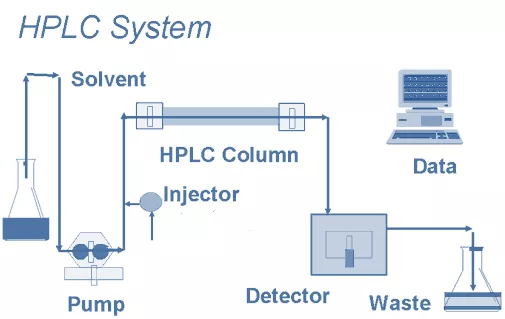 High-Performance Liquid Chromatography
Assessment of DA production:
hESCs cocultured with PA6 cells for 16, 20, and 23 days
Peaks were quantified
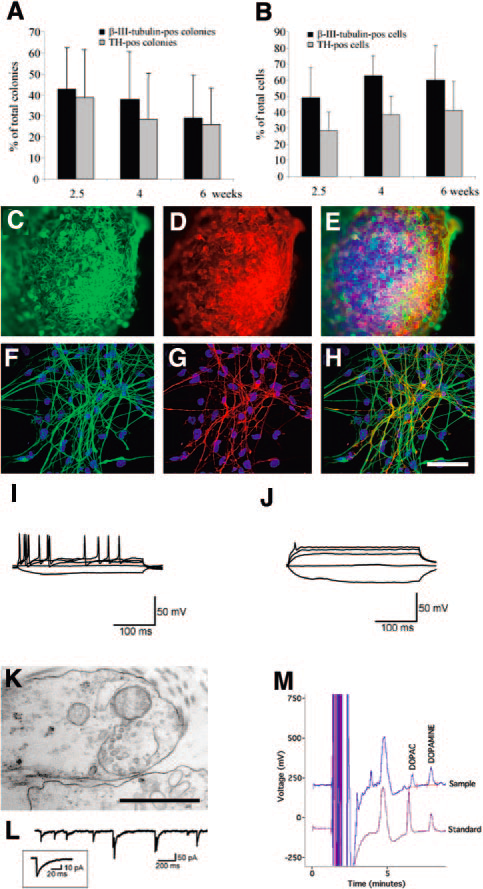 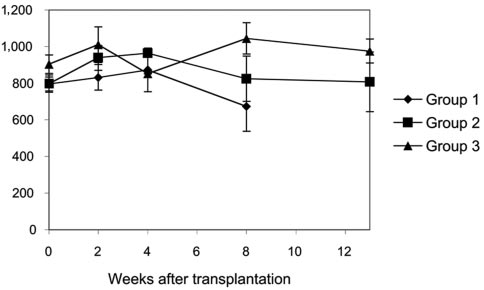 Results
DA detected by HPLC from cocultures grown in vitro for 20 and 23 days but not 16
No significant rotation scores were seen in way of the 3 groups after transplantation, indicating that the grafts were not functional
Teratoma formation results
All rats in group 1 developed teratomas with classic morphological features
In group 2, two rats were lost after 12-13 weeks
No teratomas were found in group 3
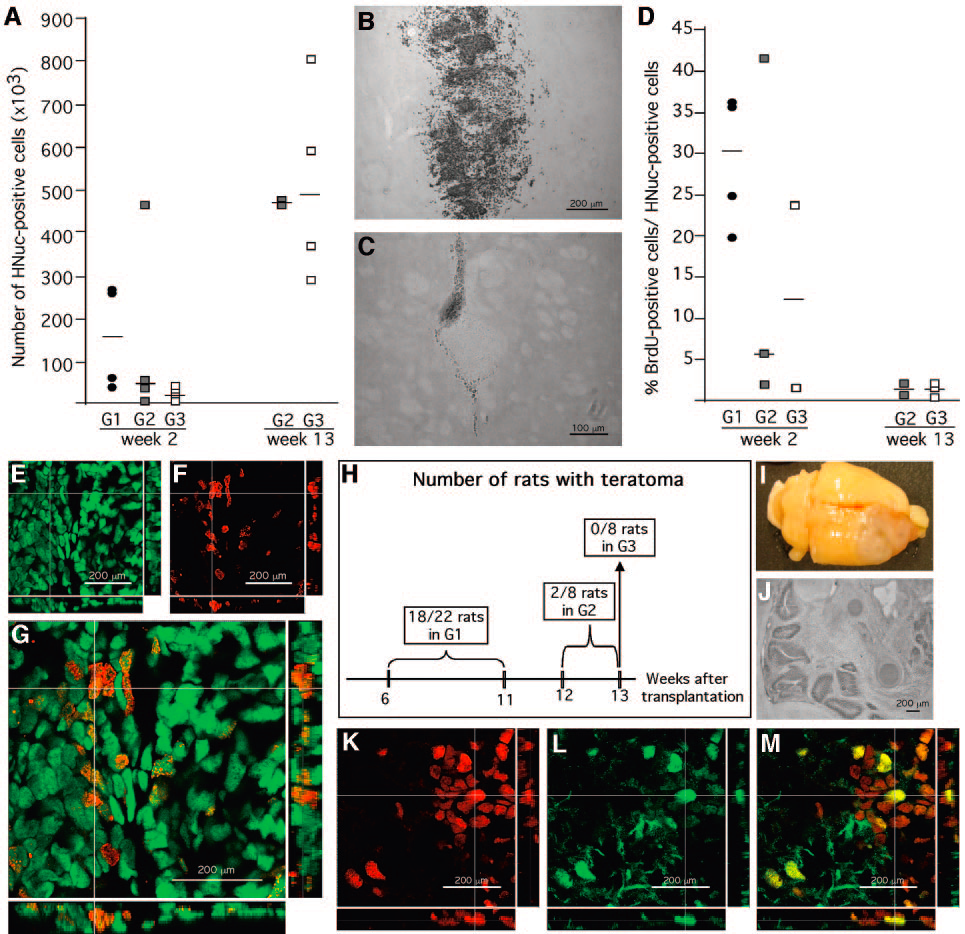 hESC-derived cells can differentiate into neurons
Can generate action potentials
Form synapses
Capable of synthesizing and releasing DA in vitro
After transplant: 
Neurons did not survive in sufficient numbers or lost capacity to produce and release DA
The risk of teratoma formation significantly decreased with differentiation time in vitro
Summary
Optogenetics
What is optogenetics?
A biological technique that involves the use of light to control cells in living tissue, typically neurons, that have been genetically modified to express light-sensitive ion channels
https://www.youtube.com/watch?v=FlGbznBmx8M
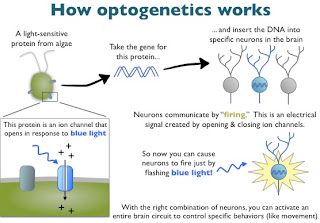 Steinbeck, J. A. et al.
Optogenetics:
Strategy for interrogating graft function and graft-to-host connectivity with the potential to resolve long-standing mechanistic questions
Why use optogenetics?
6-OHDA was injected into the right striatum in mice
Randomized to receive either HALO or EYFP transplants 
Successfully recovered mice selected for cannula implantation and optogenetic testing
Methods
Methods cont.
Generation of stable opsin-expressing hESC lines
HALO and EYFP grafts
Lentivirus produced via co-transfection of the HALO or EYFP plasmids
10 days after plating, colonies were picked/screened for integration of opsin and control transgenes by PCR
Generation of midbrain dopamine neurons from opsin-expressing hESC lines
Calcium imaging
HPLC
Immunohistochemistry
Cell counting
Methods cont.
Behavioral assays
Behavioral experiments were performed 4-6 days after the initiation of food restriction
During test- animals were allowed to collect sucrose pellets from small cups aligned to both sides of a narrow corridor for 5 min
Returned to home cage
Next day, R-(-)apomorphine was injected 20 min before 
Subjected to full corridor procedure including habituation and optogenetic testing twice
[Speaker Notes: Deemed severely Parkinsonian when researching a score of <0.15 (minimum of at least four retrievals per 5-min session)]
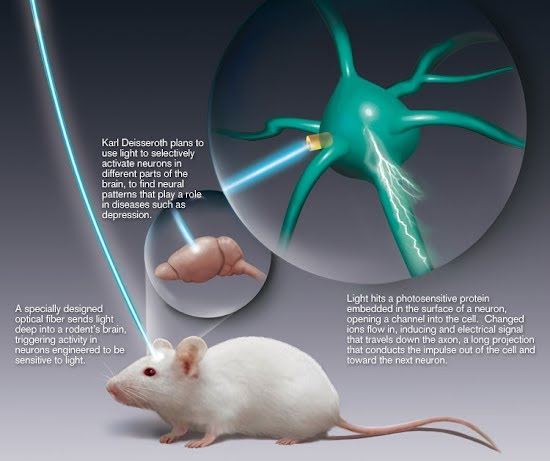 What is going on?
To dissect the functionality of DA neurons transplanted into the lesion striatum:
Transduced undifferentiated hESCs to express the inhibitory chloride pump HALO or EYFP alone under control of the human synapsin promoter 
At day 20,  observed DA neuron markers LMX1A and FOXA2 in >90% of cells
Robust expression of HALO and EYFP was observed by days 25-30 of differentiation 
Only clones expressing TUJ1+ neurons or TH+/NURR1+ neurons were used for further experiments
Results
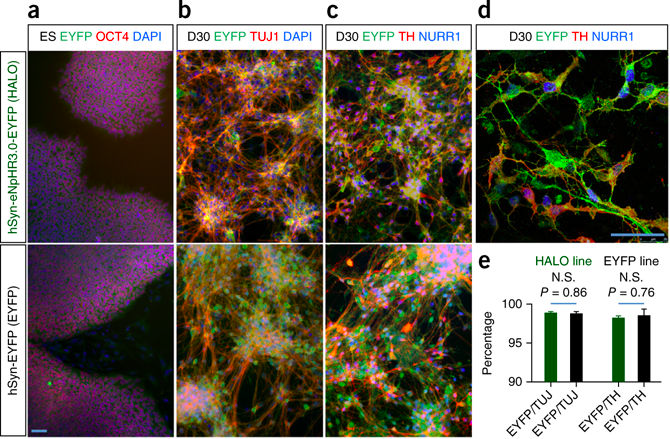 Incubated mature mesDA-rich cultures with the calcium dye and imaged them under continuous perfusion 
HALO functionally in cultured neurons – continuously perfused them with saline containing 50 microM Glutamate with intermittent exposure to 30-s pulses of green light 
Induced a decrease in calcium response following every light pulse
Functionality of hESC-derived neurons in vitro
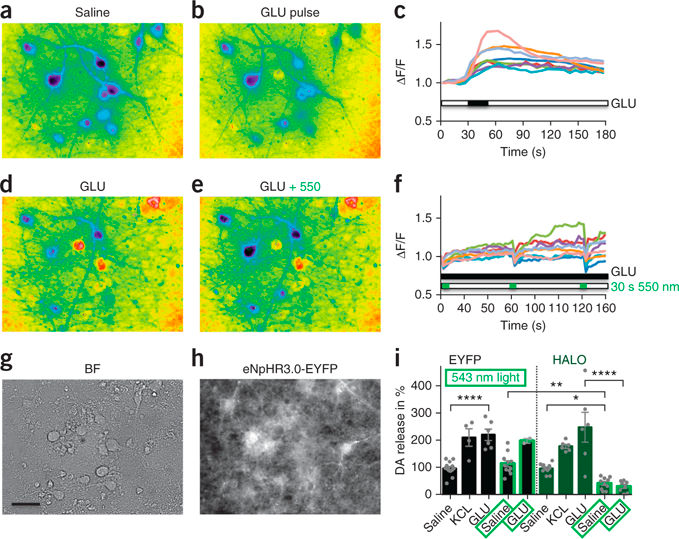 Enables modulation of neurotransmitter release
Use HPLC
Dopamine release from:
EYFP-expressing cultures was unchanged when illuminated for 10 min at 543 nm
HALO-expressing cultures showed a significant reduction of dopamine release during 543 nm illumination
Optogenetic control of neuronal activity
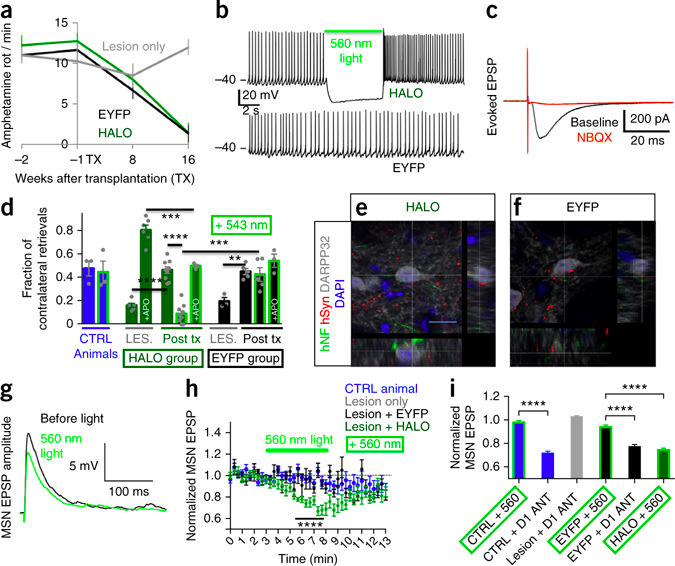 Confirmed optogenetic control over both physiological and neurochemical properties of hESC-derived DA neurons in vitro
Next question, in vivo?
In vivo experiment
Immunodeficient mice subjected to unilateral 6-OHDA lesions
3 weeks after lesioning, animals received hESC-derived mesDA-rich cells
Animals grafted with mesDA neurons from HALO or EYFP hESC clones recovered over 16 weeks
TH+ innervation into the dorsolateral striatum partially restored in grafted vs lesion-only animals
HALO-expressing neurons showed an immediate action potential firing 
EYFP-expressing neurons remained unchanged
Human neurons grafted into the striatum received functional glutamatergic inputs from the host
Results
Analysis of graft-to-host connectivity
Recovered animals were implanted with a fiber optic cannula for light delivery 
Used corridor test
Control group: explored corridor and collected sucrose pellets from both sides equally
Lesioned animals when grafted with HALO- or EYFP-expressing mesDA-rich cells showed a complete recovery in this behavioral test
EYFP grafts showed no change in behavior under illumination
HALO grafts showed strong lateralized exploration and pellet retrieval under optogenetic silencing
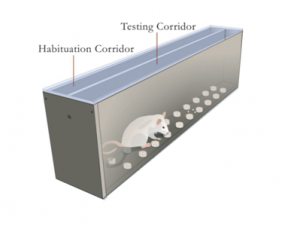 What does this mean? Why do we care?
The behavioral recovery from the Parkinsonian state is dependent of the activity of the graft
Tonnesen
Introduction
DA neurons for transplantation for possible restorative therapy in PD
Stem cell-derived DA neurons into host neuronal circuits 
Not known: what extent stem cell-derived DA neurons establish efferent synaptic inputs from other grafted cells
Patch-clamp recordings and optogenetic tools to determine the functional properties and synaptic integration of DA neurons 
In vitro model of PD
What do we need?
Methods
Mice of different strains
Used ventral midbrain neutrospheres
In vitro grafting on striatal organotypic slice cultures  
Plasmid transfections were performed
Wnt5a
Control – pCAIP2 plasmid
Optogenetic transfection of slice culture host cells
Blue light-activated depolarizing channelrhodopsin-2 (ChR2) cation channel introduced stereotaxically into the striatum via a lentiviral construct
Light-driven inward chloride pump
Prior to grafting !
To clarify: Wnt5a cells were transfected with ChR2 using the lentivirus
Electrophysiology
After 3 weeks in co-culture
Properties of grafted TH-GFP were evaluated
Used wide-band excitation filter
And whole-cell patch-clamp recordings
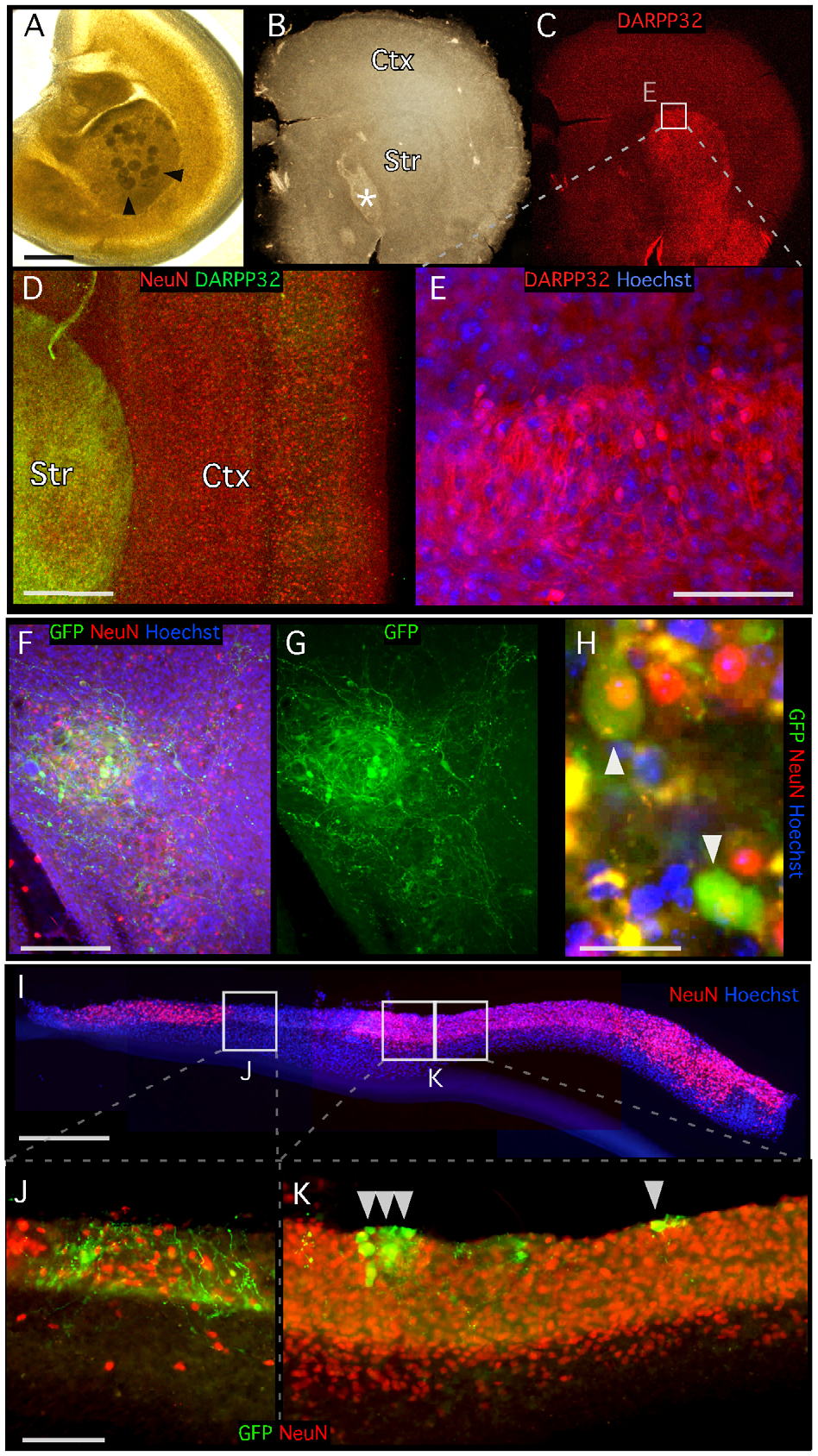 *Blue light for ChR2 activation 
Orange light for NpHR activation 

Performed immunohistochemistry
Optogenetic cell control
Results
Hemisphere organotypic slices maintained for 3-5 weeks without any signs of deterioration 
Laminar organization of neuronal populations within cerebral cortex
Wnt5a gives rise to a 3-fold increase of the percentage of DA neurons
After transfecting the cells for transplantation with Wnt5A, found that Wnt5a expression one day later was 36-fold higher compared to control cells
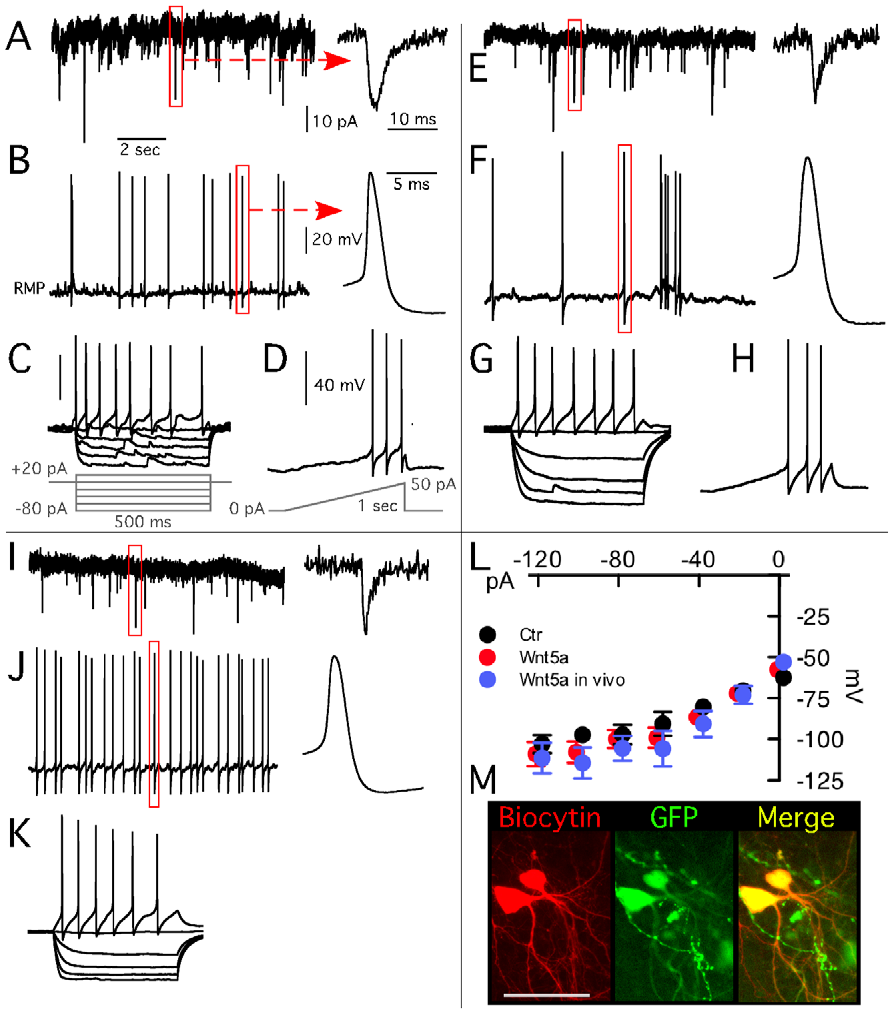 Electrophysiological characteristics of grafted DA neurons
Wnt5a expression did not influence the intrinsic membrane properties of the grafted DA cells in the organotypic slice co-cultures
None of the grafted DA cells expressed delayed rectification activated by hyperpolarizing pulses
To further explore the synaptic and receptor profile: 
Tested the expression of functional GABA receptors in the cultures
Functional inputs from host to grafted stem cell-derived DA neurons
2 optogenetic approaches 
1. ChR2-transduced host cells were activated by blue light while recording activity in grafted GFP-expressing DA neurons derived from Wnt5a-expressing cells
Upon exposure to blue light, instant depolarization of transduced host striatal neurons was observed 
2. NpHR-transduced host striatal neurons were silenced through orange light illumination while recording from grafted DA neurons
NpHR activation induced inward chloride pumping and immediately hyperpolarized host striatial neurons
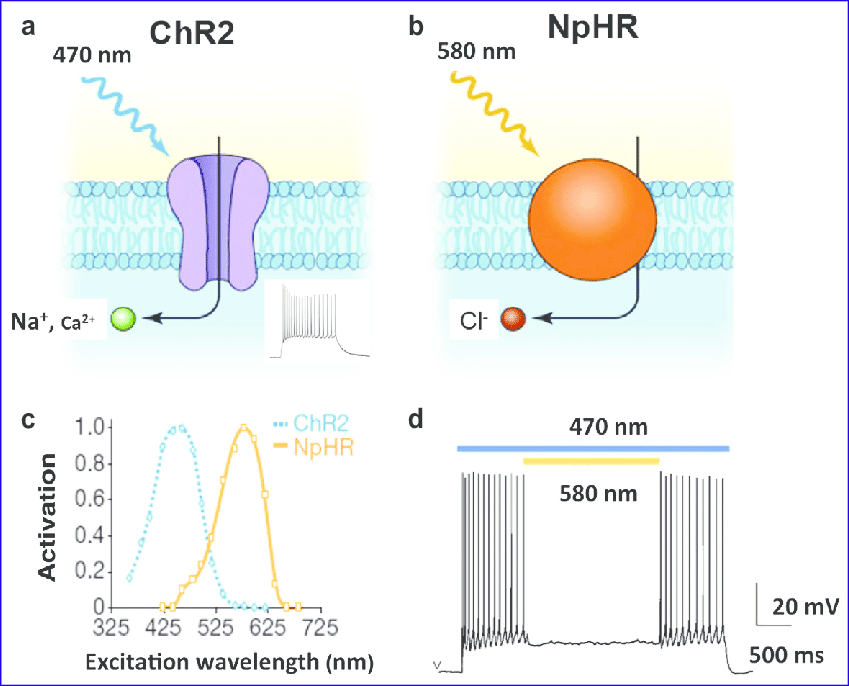 Functional outputs from grafted VMN-derived DA neurons to the host
ChR2 successfully expressed in the stem cell-derived neurons by exposing these cells to the lentiviral vector in vitro prior to grafting 
Upon illumination by blue light, the grafted ChR2-transduced neurons were immediately depolarized
Summary
Wnt5a-derived DA neurons were recorded:
Responded to light-stimulation
By increasing action potential firing frequency
Only analyzed during blue light illumination
Selective activation and inhibition of either host or grafted neurons
Action potentials induced by light in the ChR2-transduced host striatal neurons did not reveal any direct synaptic connections to the grafted DA cells 
In the in vitro PD model, there is an extensive synaptic interaction between DA neurons and other cell types within the graft
Optogenetic Approach
Future directions
Further dissection of the functional synaptic interactions between grafted and host neurons will be critical in understanding the cellular and synaptic mechanisms underlying behavioral recovery
https://www.businessinsider.com/first-human-optogenetics-trial-to-treat-blindness-2016-2
Article
References
Brederlau, A. et al. (2006). Transplantation of human embryonic stem cell-derived cells to a rat model of Parkinson’s Disease: Effect of in vitro differentiation on graft survival and teratoma formation. Stem Cells Express, 24, 1433-1440. 
 
Steinbeck, J. A. et al. (2015). Optogenetics enables functional analysis of human embryonic stem cell-derived grafts in a Parkinson’s disease model. Nature Biotechnology, 33(2), 204-209. doi: 10.1038/nbt.3124
 
Tonnesen, J. et al. (2011). Functional integration of grafter neural stem cell-derived dopaminergic neurons monitored by optogenetics in an in vitro Parkinson model. PLOS One, 6(3), 1-11.